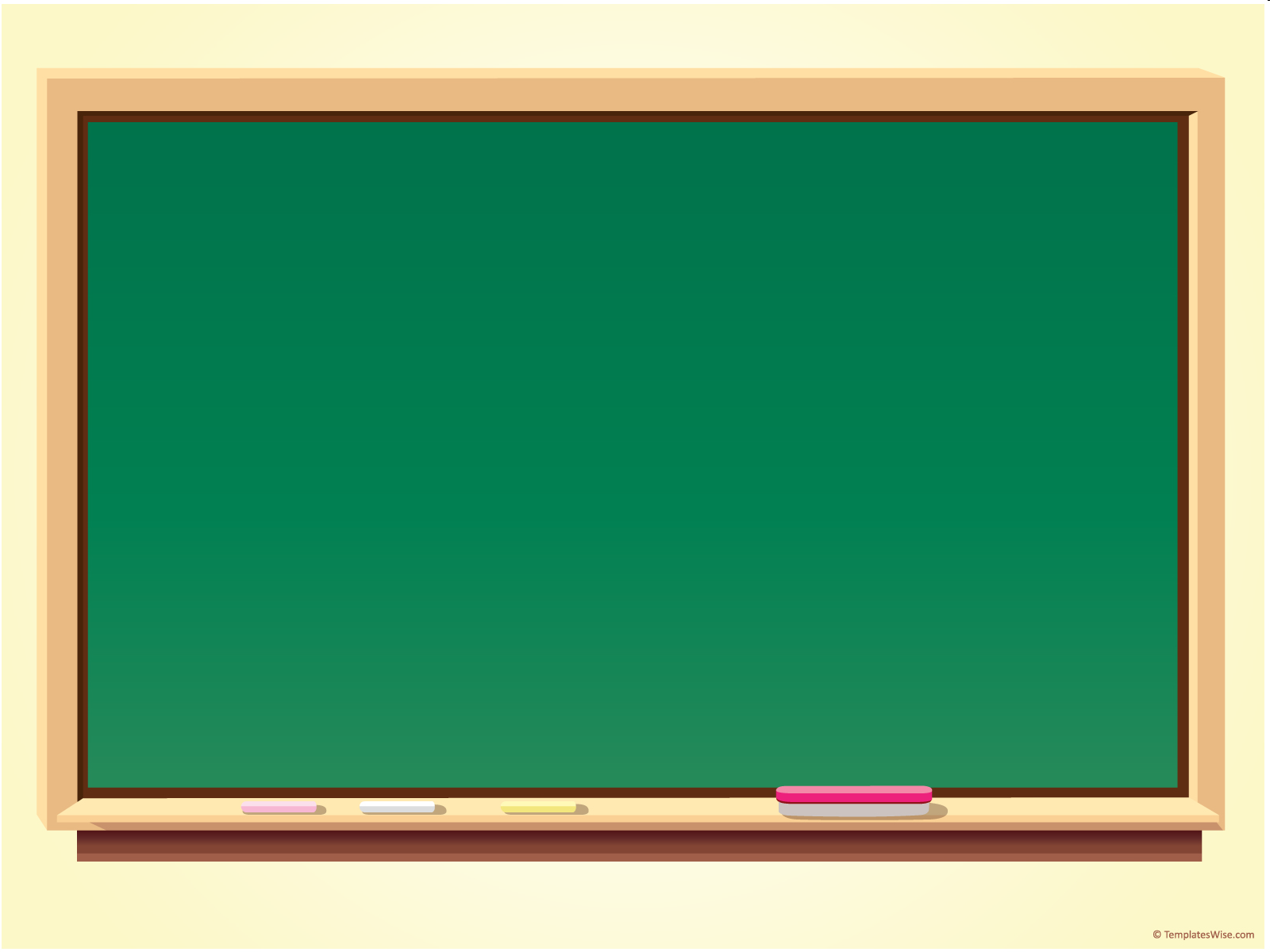 Learning Objective To revisit the events of the novel
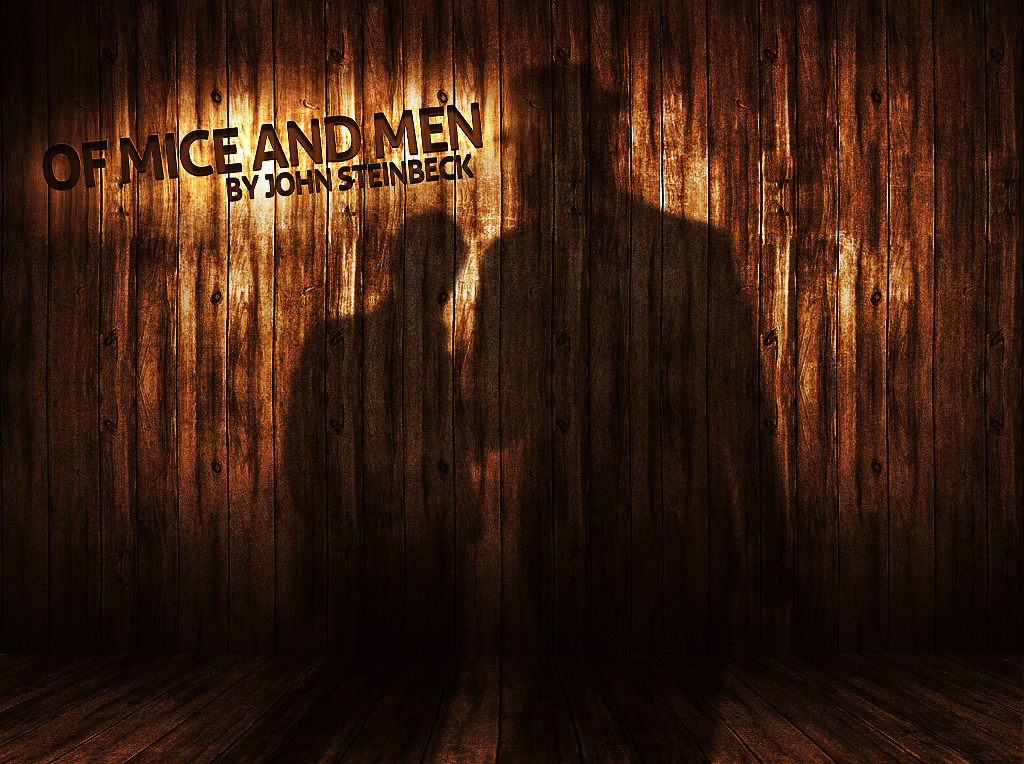 Put the events of the novel in the right order, by cutting up and re-arranging the events you have been given.